34th Annual Report on Liver and Intestinal Transplantation Activityin Australia and New ZealandData to 31 December 2022
Section 5. Liver Transplant Waiting List
Liver transplant waiting list activity – all patients
[Speaker Notes: Figure 1. Liver transplant waiting list activity – all patients]
Paediatric liver transplant waiting list activity
[Speaker Notes: Figure 2. Paediatric liver transplant waiting list activity]
Adult liver transplant waiting list activity
[Speaker Notes: Figure 3. Adult liver transplant waiting list activity]
Time on waiting list by year of delisting
[Speaker Notes: Figure 4. Time on waiting list by year of delisting]
Urgent category 1 waiting list outcomes
[Speaker Notes: Figure 5. Urgent category 1 waiting list outcomes]
Urgent category 2 waiting list outcomes
[Speaker Notes: Figure 6. Urgent category 2 waiting list outcomes]
Section 6. Deceased Liver Donors
Deceased donors and grafts transplanted by year
[Speaker Notes: Figure 7. Deceased donors and grafts transplanted by year]
Transplants utilising machine perfusion with donor source type
[Speaker Notes: Figure 8. Transplants utilising machine perfusion with donor source type]
Transplants with donor source type and use of machine perfusion
Abbreviations: DCD, donation after circulatory death; DBD, donation after brain death; NMP, normothermic machine perfusion; HOPE, hypothermic oxygenated perfusion; MP, machine perfusion
[Speaker Notes: Table 1. Transplants with donor source type and use of machine perfusion]
Median age of deceased donors by transplant era
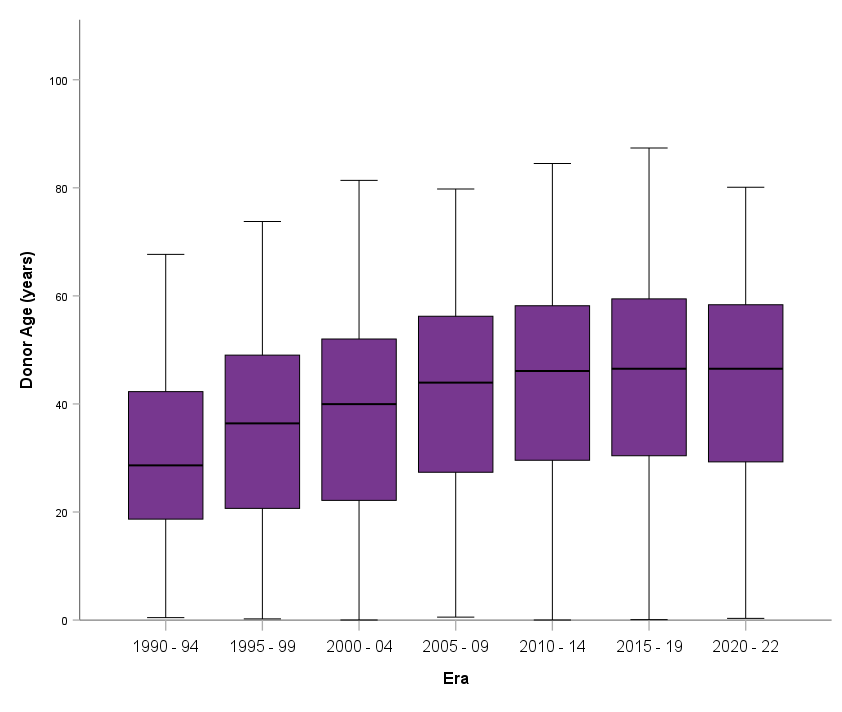 [Speaker Notes: Figure 9. Median age of deceased donors by transplant era]
Deceased donor age by transplant era
[Speaker Notes: Figure 10. Deceased donor age by transplant era]
Section 7. Living Liver Donors
Living liver donor demographics
[Speaker Notes: Table 2. Living liver donor demographics]
Section 8. Liver Transplantation in 2022
Patient demographics by age group (2022)
[Speaker Notes: Table 3. Patient demographics by age group (2022)]
Section 9. Liver Transplantation from 1985 – 2022
Cumulative number of liver transplants and new patients transplanted
[Speaker Notes: Figure 11. Cumulative number of liver transplants and new patients transplanted]
Liver transplant rate and total Australia and New Zealand population
[Speaker Notes: Figure 12. Liver transplant rate and total Australia and New Zealand population]
Patient demographics by age group (1985 – 2022)
[Speaker Notes: Table 4. Patient demographics by age group (1985 – 2022)]
Number of patients transplanted by age group by year of first transplant
[Speaker Notes: Figure 13. Number of patients transplanted by age group by year of first transplant]
Recipient age strata at first Australian or New Zealand transplant (1985 – 2022)
[Speaker Notes: Figure 14. Recipient age strata at first Australian or New Zealand transplant (1985 – 2022)]
Recipient age strata (percentages) by transplant era
[Speaker Notes: Figure 15. Recipient age strata (percentages) by transplant era]
Paediatric age at first transplant by transplant era
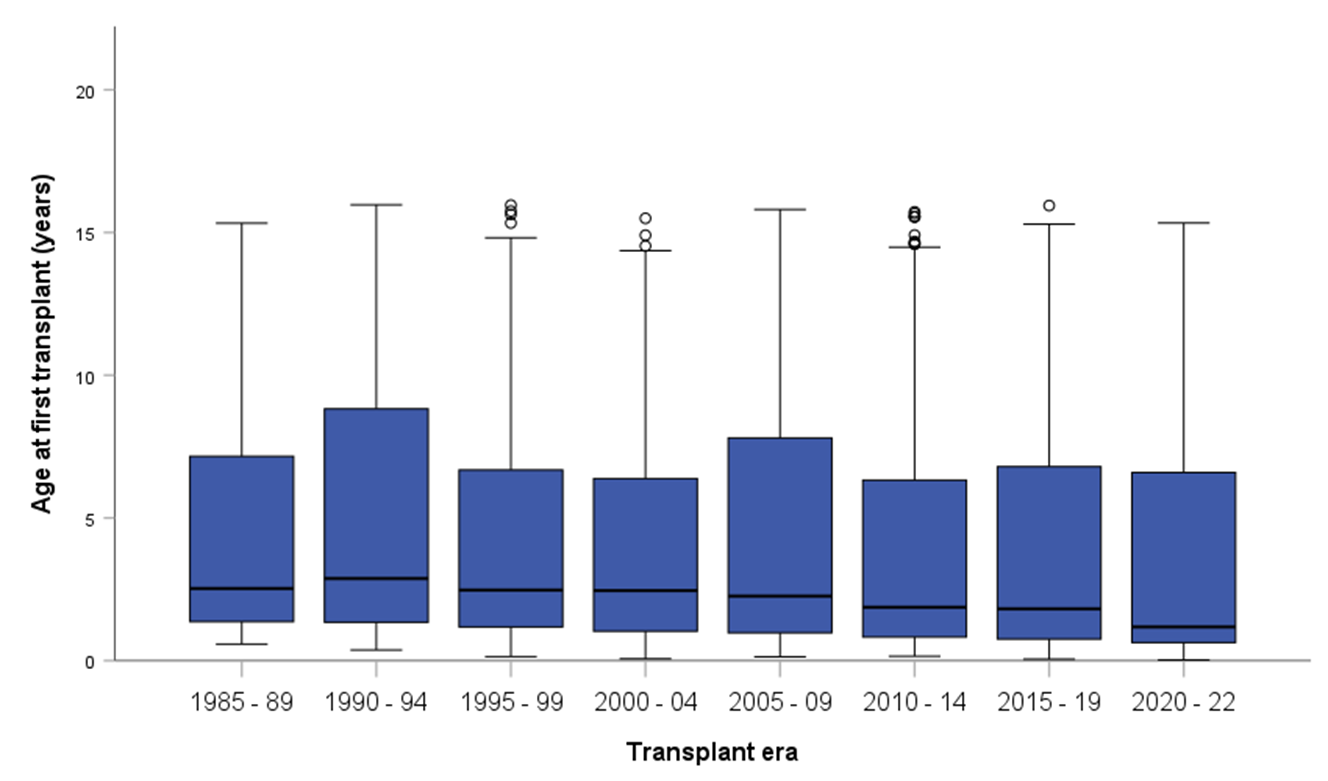 [Speaker Notes: Figure 16. Paediatric age at first transplant by transplant era]
Adult age at first transplant by transplant era
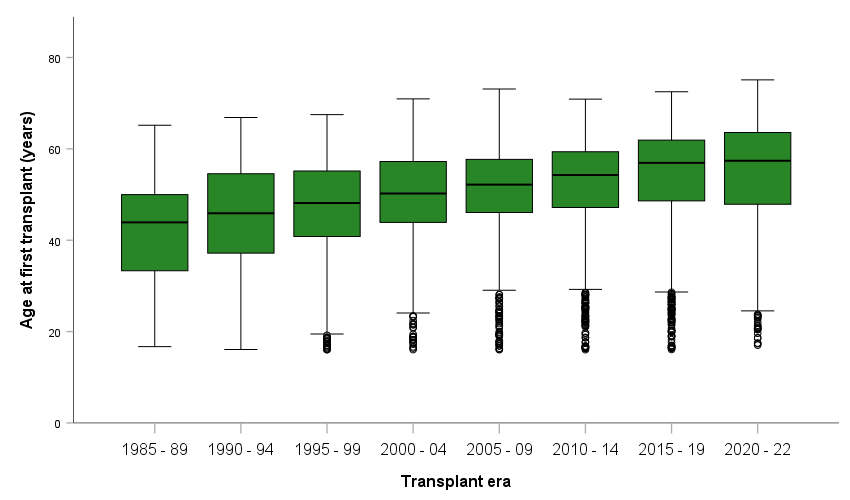 [Speaker Notes: Adult age at first transplant by transplant era]
Transplants by age group (1985 – 2022)
[Speaker Notes: Table 5. Transplants by age group (1985 – 2022)]
Cumulative number of liver transplants per year by age category
[Speaker Notes: Figure 18. Cumulative number of liver transplants per year by age category]
Number of liver transplants per year by recipient age category
[Speaker Notes: Figure 19. Number of liver transplants per year by recipient age category]
Type of graft for paediatric recipients
[Speaker Notes: Figure 20. Type of graft for paediatric recipients – all years]
Type of graft for adult recipients
[Speaker Notes: Figure 21. Type of graft for adult recipients – all years]
Section 10. Diagnoses at First Transplant
Primary paediatric diagnosis
[Speaker Notes: Figure 22. Primary paediatric diagnosis]
All paediatric diagnoses
[Speaker Notes: Figure 23. All paediatric diagnoses]
Primary diagnosis trend in adults
[Speaker Notes: Figure 24. Primary diagnosis trend in adults]
All diagnoses trend in adults
[Speaker Notes: Figure 25. All diagnoses trend in adults]